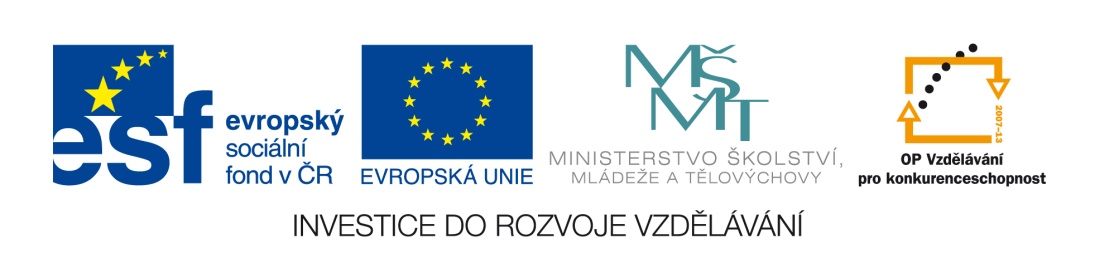 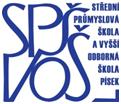 Digitální učební materiál
MÉDIA I.
Sociální komunikace, primitivní, tradiční a moderní komunikace, masová komunikace, masová média, funkce médií, zdroje informací
Sociální komunikace
je proces, kdy se sdělují či vyměňují informace, jedná se o typ sociální interakce

komunikace se dělí na:
    verbální, tj. slovní komunikaci
    neverbální, tj. mimoslovní (gesta, mimika,  tón hlasu, pozici těla atd.)
3 základní formy komunikace
primitivní (tváří v tvář), zdrojem informace je pouze lidská paměť
tradiční (psané texty), zdrojem informací jsou knihy, schopnost čtení se stává nezbytnou součástí vědění populace
moderní (masová komunikace), zdrojem informací je sdělovací technika
Vývoj komunikačních systémů, jejichž prostřednictvím se uchovávají a rozšiřují informace, ovlivnil pokrok lidstva. Lze vydělit pět epoch rozvoje komunikace:
znamení a signály
mluvení
psaní
tisk
masová komunikace
MASOVÁ KOMUNIKACE
je jedna z forem mezilidské komunikace
používá takové technologie (tisk, rozhlas, televize, internet), které umožňují jednosměrně (bez zpětné vazby) předávat velké množství informací velkému množství anonymních příjemců, příjemce ale nemusí být vůbec žádný
skupina příjemců je různorodá
pro život v moderní společnosti je nutný rychlý přístup k velkému množství informací
Masová média
z angl. mass media
je souhrnné označení pro prostředky masové komunikace (hromadné sdělovací prostředky)
slouží k předávání informací najednou velkým skupinám lidí ( k masové komunikaci)
k nejvýznamnějším řadíme tisk, rozhlas, televize, internet
Funkce médií
počátek masové komunikace je spojen s příchodem novin na začátku 19.století a s rozšířením rozhlasu, filmu a televize na počátku 20. století
masmédia mají velký vliv na společnost jako celek
funkce zprostředkování informací co nejširší skupině příjemců – jsou zdrojem informací, 
    ale i dezinformací, určují priority, o kterýchse informuje
interpretační funkce – vykládají souvztažnosti a formují veřejné mínění, ale i manipulují veřejným míněním, nutí lidem, jak mají informace chápat
zábavní funkce – nabízejí zábavu (televizní soutěže, poslech hudby, on-line hry, ale i kultura se může stát předmětem komerce)
funkce společenské kontroly – upozorňuje na negativní jevy  a problémy ve společnosti, např. na aktuální politické otázky, sporné činy politiků, zároveň v totalitních režimech je to významný nástroj formování politických postojů lidí
funkce agitace (přesvědčovací, získávací) – média vytváří prostor, kde se střetávají různé zájmy, zejména politické a ekonomické
Titulní stránka Carolových novin (Štrasburk 1605), první polské noviny (Krakov 1661)
Zdroje informací pro média
politici, státní úředníci
policie, soudy a další významné instituce
zprávy z tiskových kanceláří, např. ČTK, Reuters
tzv. investigativní žurnalistika, kdy sami novináři vyhledají určitý problém, který pak podrobně zkoumají
Redakce mají dopředu naplánováno, jaké události budou v daný den sledovat, kolik prostoru jim bude třeba věnovat a kam který novinář půjde.
Literatura, citace
http://cs.wikipedia.org/wiki/Noviny:Titulní stránka Carolových novin , První polské noviny (Krakov 1661)
DENGLEROVÁ, Denisa. Společenské vědy pro střední školy. Vyd. 1. Brno: Didaktis, c2009, 83 s. ISBN 978-807-3581-442. 
DVOŘÁK, Jan. Odmaturuj! ze společenských věd. Aktualiz. vyd. 1. Brno: Didaktis, c2008, 256 s. Odmaturuj!. ISBN 978-80-7358-122-0.